Summary: These slides describe what the Roadmap is, how it relates to the Cybersecurity Framework, and what topics are included in the Roadmap
Audience: These slides are intended for an audience who is familiar with Framework, but is seeking to gain an understanding of the Framework Roadmap.
Learning Objectives:
Understand the purpose of the Roadmap
Identify the Roadmap Areas
Awareness of the topics included in each Roadmap Area
Introduction to the Framework Roadmap

July 2018
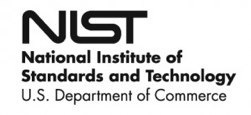 cyberframework@nist.gov
The Framework Roadmap
Highlights areas of development relevant to the Framework and of broader interest

Describes anticipated future activities related to the Framework

NIST collaborates with stakeholders to identify challenges, solicit input, and develop and execute action plans for addressing roadmap areas

Continues to evolve based on advancements in technology and the evolving cybersecurity landscape
3
[Speaker Notes: The graphic on right depicts the 12 draft roadmap areas.

The Roadmap describes plans for advancing the Framework development process, discusses the National Institute of Standards and Technology’s (NIST’s) next steps with the Framework, and identifies key areas of development, alignment, and collaboration. This plan provides a description of anticipated future activities related to the Framework and offers stakeholders another opportunity to participate actively in the continuing Framework development process. While the plan is focused on the Cybersecurity Framework, the results of work described in this roadmap are expected to be useful to a much broader audience to improve cybersecurity risk management in much the same way that the Framework itself is useful to many sectors and organizations that are not strictly defined as part of the critical infrastructure.

As the Framework has continued to evolve, so too has the Roadmap. Considering the continuous advancements in technology and the evolving cybersecurity landscape, the Roadmap will continue to highlight areas of development relevant to the Framework and also of broader interest]
Roadmap Areas
4
[Speaker Notes: Confidence Mechanisms:
Previously entitled Conformity Assessment in Roadmap v1.0. Whereas conformity assessment can be used to show that a product, service, or system meets specified cybersecurity risk management requirements, Confidence Mechanisms build upon conformity assessment to include means of determining the sufficiency and efficacy of organizational cybersecurity risk management, inclusive of product, service, and systems conformity.

The output of confidence mechanisms can be used to enhance an organization’s understanding of its implementation of a Framework profile. Effective confidence
mechanisms provide the needed level of assurance, are efficient, and have a sustainable and scalable business case.

Several organizations have begun to develop Confidence Mechanism programs including the British Standards Institute (BSI) with a certification program, ISACA with a Framework based audit program, and NIST’s Baldridge Performance Excellence Program through its self-assessment Cybersecurity Excellence Builder tool.

Cyber Attack Lifecycle:
It is important to approach cybersecurity from the perspective of the cyber-attack lifecycle by identifying threat sources, threat events, and vulnerabilities that predispose an environment to attack. The cyber-attack lifecycle consists of the sequence of events that a malicious agent undertakes to successfully penetrate a network for nefarious purposes (e.g., data exfiltration, ransomware attacks, denial of service). Understanding the Tactics, Techniques and Procedures (TTP) an attacker may employ and the vulnerabilities an attacker may exploit are critical to effective cyber defense. To improve risk management capabilities, it is important that cyber threat information be readily available to support decision-making. This includes threat and vulnerability metrics that support determination of likelihood,
impact, and, ultimately, risk.

Cybersecurity Workforce:
There is a serious shortage of qualified cybersecurity practitioners who have an understanding of the unique challenges facing critical infrastructure owners and operators. As threats, vulnerabilities, and technology environments evolve, the cybersecurity workforce must continue to adapt to design, develop, implement, maintain and continuously improve the necessary cybersecurity practices within critical infrastructure environments.

Various efforts, including the National Initiative for Cybersecurity Education (NICE), are fostering the education and training of a cybersecurity workforce for the future and establishing an operational, sustainable and continually improving cybersecurity education approach to provide a pipeline of skilled workers for the private sector and government. Organizations must understand their current and future cybersecurity workforce needs and develop hiring, acquisition, and training resources to raise the level of technical competence of those who build, operate, and defend data, systems, and networks delivering critical infrastructure services.]
Roadmap Areas
5
[Speaker Notes: Cyber Supply Chain Risk Management:
Supply chains consist of organizations that design, produce, source, and deliver products and services. All organizations are part of, and dependent upon, product and service supply chains. Supply chain risk is an essential part of the risk landscape that should be included in organizational risk management programs.

Although many organizations may have robust internal risk management processes, supply chain criticality and dependency analysis, collaboration, information sharing, supplier management, and trust mechanisms remain a challenge. Supply chain risk management, especially product and service integrity, is an emerging discipline characterized by diverse perspectives, disparate bodies of knowledge, and fragmented standards and best practices.

Federal Agency Cybersecurity Alignment:
To assist federal agencies with integrating the Cybersecurity Framework and the Risk Management Framework, NIST issued a discussion draft of SP 800-37 - Revision 2, Risk Management Framework for Information Systems and Organizations, which includes incorporation of key Cybersecurity Framework, privacy risk management and systems security engineering concepts.

Additionally, NIST issued draft report NISTIR 8170 - The Cybersecurity Framework: Implementation Guidance for Federal Agencies to support agency heads and senior cybersecurity leadership in Framework implementation planning. The draft summarizes eight private sector uses of the Framework, which may be applicable for federal agencies. By leveraging NISTIR 8170, agencies can better understand how to implement the Framework in conjunction with other NIST cybersecurity risk management standards and guidelines.

Governance and Enterprise Risk Management:
From its inception, the Cybersecurity Framework was designed to focus on and encourage a risk management approach within and among enterprises. As part of that strategy, NIST has aimed to support senior executive decision making with regard to cybersecurity risks. Additionally, private and public-sector participants involved in developing the Framework recognized and stressed at the outset that leadership “buy-in” to the approach was crucial to improving the nation’s cybersecurity. At the federal level, the importance of active engagement of senior leaders in cybersecurity risk management and the Cybersecurity Framework, has been reinforced by Executive Order 13800.

Given the importance of supporting senior executive risk decisions, the Framework’s native support of enterprise risk management, the close relationship between ERM and governance, and the on-going focus of these topics in the larger ecosystem, Governance and Enterprise Risk Management will be a Roadmap topic area.]
Roadmap Areas
6
[Speaker Notes: Identity Management:
Identity Management solutions have continued to evolve and improve since the Framework’s initial release, with both the public and private sectors making progress
toward developing and implementing stronger standards, processes, technologies, and protocols. In particular, multi-factor authentication (MFA) solutions are increasingly used to augment passwords.

Although the use and adoption of identity technologies is evolving, challenges remain in naligning technology with risk management processes. This is exemplified by the plethora of personal information now available on social media or due to massive breaches of consumer data. To better align technology and risk management processes, NIST published a substantial 2017 update to the Special Publication 800-63 suite. NIST also continues development of associated implementation guides and National Cybersecurity Center of Excellence (NCCoE) reference models.

As threats and risks continue to evolve, a static approach to identity no longer suffices. Identity management needs to become more risk-aligned, adaptive, and contextual with guidance capable of supporting flexibility, modularity, and agility – while never sacrificing personal privacy to achieve better outcomes. To support this, NIST continues to evolve processes for its standards and guidance efforts, including increasing use of approaches and tools to maximize stakeholder engagement and be responsive to a rapidly changing threat landscape.

International Aspects, Impacts, and Alignment:
Many governments are proposing and enacting strategies, policies, laws, and regulations covering information technology for critical infrastructure as a result. Because many organizations and most sectors operate globally or rely on the interconnectedness of the global digital infrastructure, these requirements are affecting, or may affect, how organizations operate, conduct business, and develop new products and services.  Diverse or specialized requirements can impede interoperability, result in duplication, harm cybersecurity, and hinder innovation. In turn, this can significantly reduce the availability and use of innovative technologies to critical infrastructures in all industries and hamper the ability of organizations to operate globally and to effectively manage new and evolving risks.

Currently, no common language or taxonomy exists among international entities relative to cybersecurity. Many countries are working to develop their own, unique standards and best practices which may make interoperability at the international level a more challenging and sometimes onerous process. To this end, international collaboration and alignment would lead to greater innovation and a more effective and efficient utilization of resources. Because the Framework references globally accepted standards, guidelines and practice, organizations domiciled inside and outside of the United States can use the Framework to efficiently operate globally and manage new and evolving risks

Measuring Cybersecurity:
Every organization wants to gain maximum value and effect for its finite cybersecurity related investments. This includes reducing risk and optimizing the potential reward of cybersecurity. Organizations frequently make go-ahead decisions, comparing scenarios that differ in projected cost, and estimated benefit and risk reduction. However, these scenarios are often based on “best guess.” Increasingly, senior executives are asking for a more accurate and quantitative portrayal of these factors and how they might change. Providing more accurate and quantifiable answers to these questions requires an aligned, modular, and systemic approach to cybersecurity measurement, so that measurement at more technical levels is supportive of high-level decision making.

NIST is initiating a cybersecurity measurement program focusing on aligning technical measures to determine effect on high-level organizational objectives, as well as to support decision making by senior executives and oversight by boards of directors.]
Roadmap Areas
7
[Speaker Notes: Privacy Engineering:
A key challenge for the privacy field has been the difficulty of determining how to design information technologies and systems that protect individuals’ privacy, and by extension, civil liberties in an increasingly connected world. 

Although cybersecurity provides some degree of privacy protection, individuals’ privacy cannot be achieved solely by securing personally identifiable information (PII). Privacy risks also can arise from the intentional or authorized processing of PII, including when cybersecurity measures are processing PII to provide increased security.

NIST is contributing to the development of the discipline of privacy engineering as a bridge between privacy policy and system-level implementation. NIST has established a program for privacy engineering with the goals of advancing 1) a lexicon to describe the field and 2) the development of widely adopted frameworks, models, methodologies, tools, and standards

Referencing Techniques:
Referencing Techniques has been added to this Roadmap to address the relationship of one set of cybersecurity requirements, controls, or outcomes (“references”) to another, such as defining the relationship between Framework outcomes and ISO 27001 requirements. These relationships are commonly referred to as mappings or crosswalks. References range far beyond the Framework Informative References. However, Informative References serve as an easy starting point for this topic.

To handle the changing and growing cybersecurity standards, industry and sector specific recommended practices, technology specific implementation guides, and general guidelines landscape, the Informative References must adapt. These references serve as a translation layer for the principles expressed in the categories/subcategories of the Cybersecurity Framework Core. As such, additional informative references will help organizations address emerging needs when implementing the Cybersecurity Framework

Small Business Awareness and Resources:
The vulnerability of any one small business may not seem significant to many other than the company’s owner and employees. However, there are almost 29 million U.S. small businesses and nearly half of the U.S. private sector working population is employed in a small business. These businesses produce approximately 46 percent of our Nation’s private sector output and create 64 percent of all net new private sector jobs in the country. Therefore, a vulnerability common to many - or even just a few, key – small businesses could pose a threat to the Nation’s economic base. 

To address this need, NIST published NISTIR 7621 Revision 1 - Small Business Information Security.  This report provides guidance on how small businesses can implement basic security for their information, systems, and networks and gives a basic overview of information security.]
ResourcesWhere to Learn More and Stay Current
Framework Roadmap and related efforts:
https://www.nist.gov/cyberframework/related-efforts-roadmap

Framework for Improving Critical Infrastructure Cybersecurity and related news, information: 
www.nist.gov/cyberframework 

Additional cybersecurity resources: http://csrc.nist.gov/ 

Questions, comments, ideas: cyberframework@nist.gov
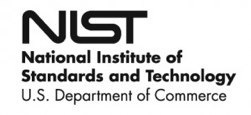 8